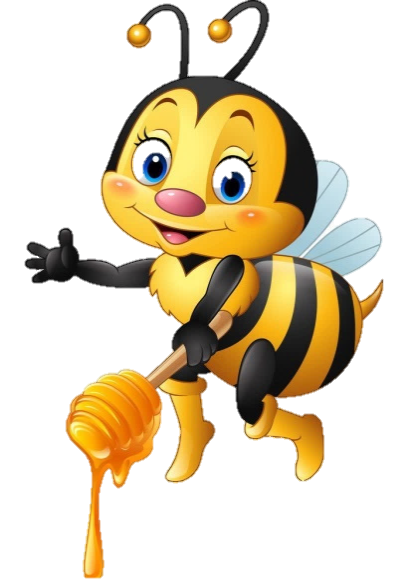 НАСЕКОМЫЕ 

Младшая группа
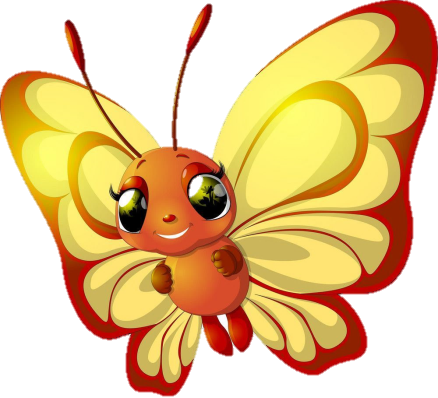 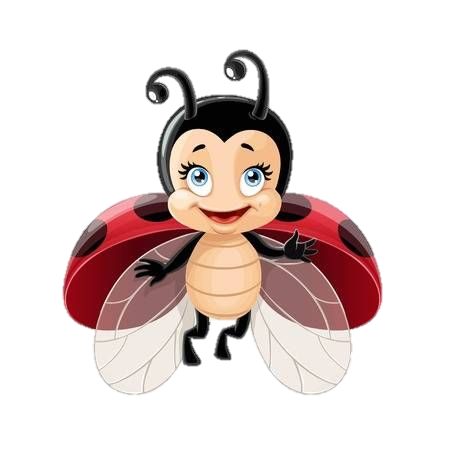 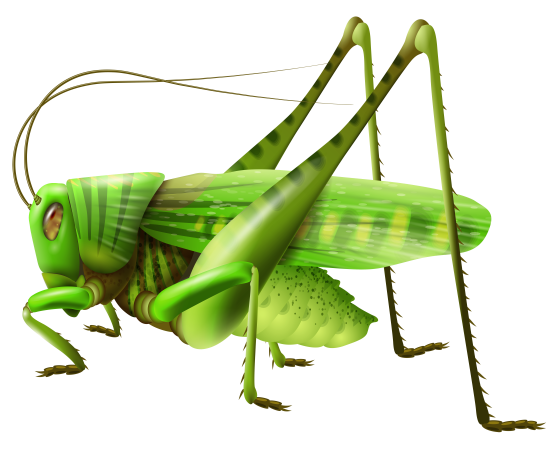 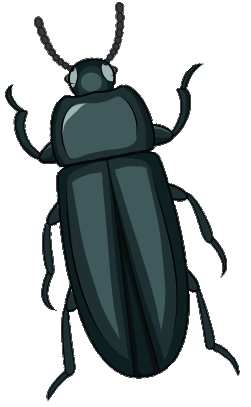 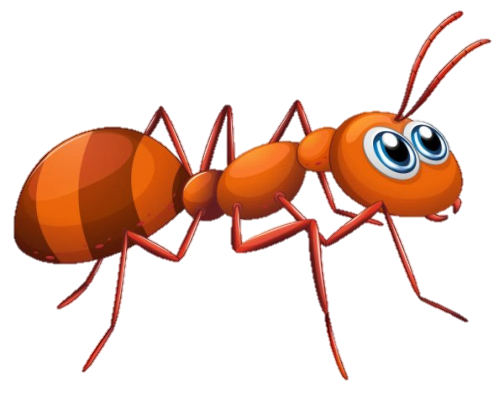 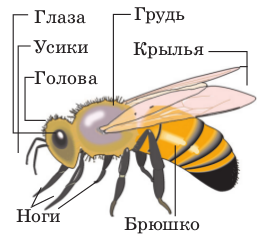 НАСЕКОМЫЕ - ЭТО ЖИВОТНЫЕ , У КОТОРЫХ: Тело состоит из головы, 
груди и брюшка. На голове имеется пара сложных глаз и 1 пара усиков. На груди 3 пары ног и (у большинства) есть крылья. 
Тело покрыто хитиновым покровом
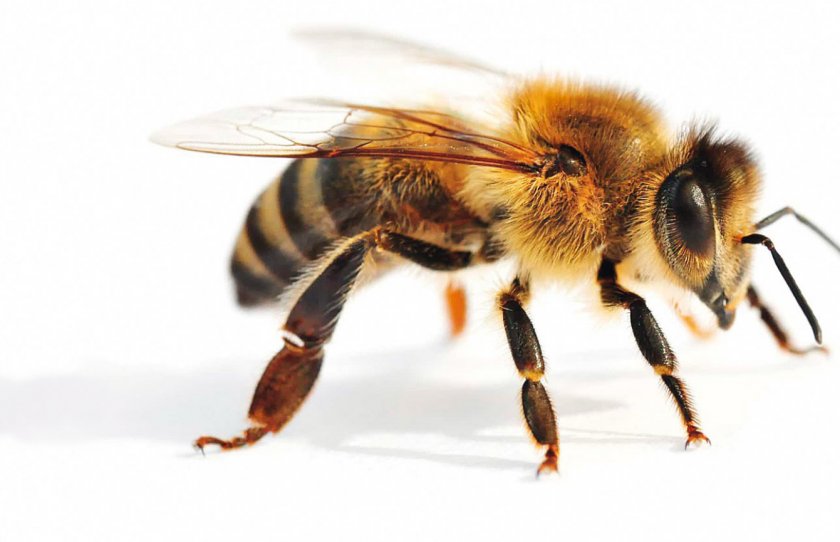 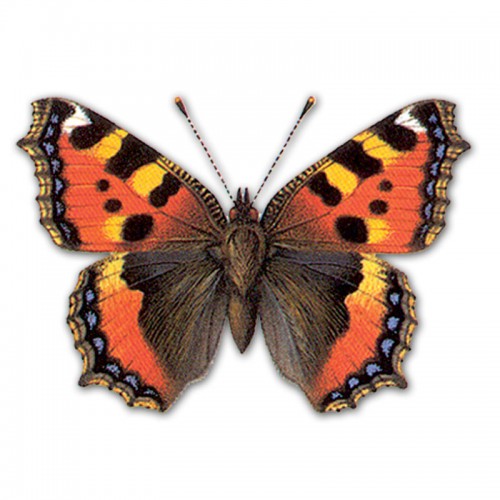 БАБОЧКА
ПЧЕЛА
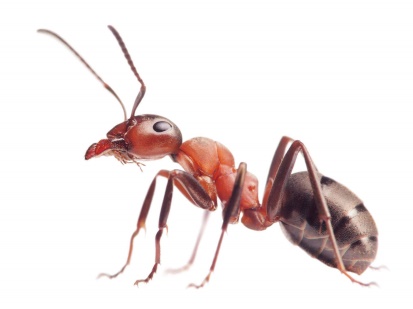 МУРАВЕЙ
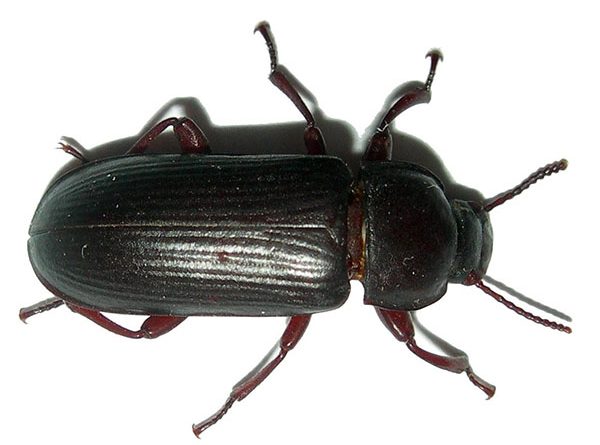 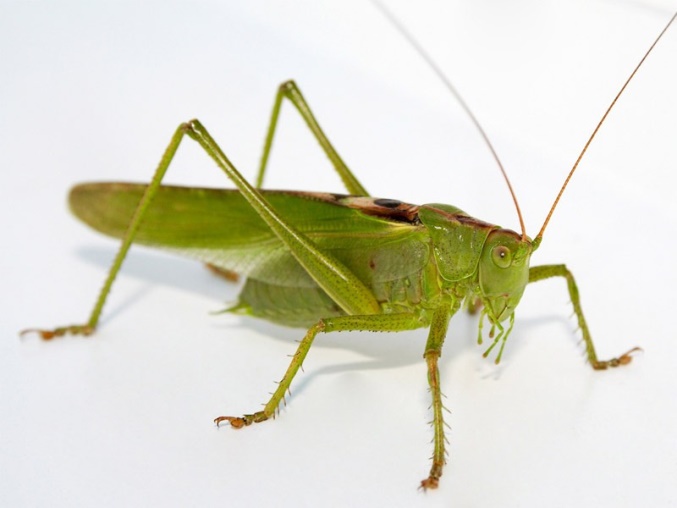 ЖУК
КУЗНЕЧИК
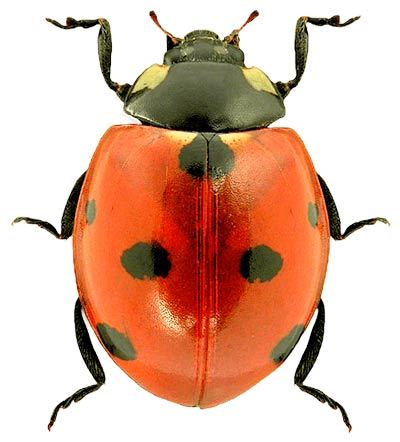 БОЖЬЯ КОРОВКА
Как передвигаются насекомые?
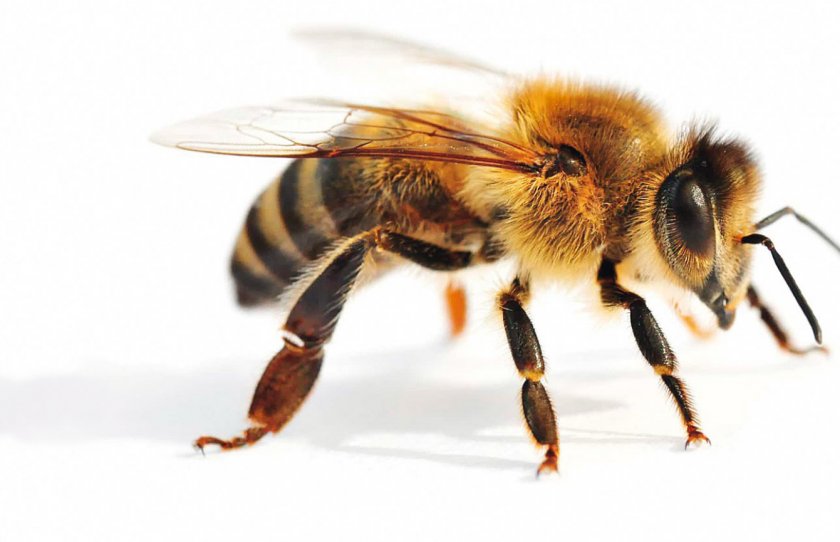 Насекомые обитают не только на земле, они прекрасно себя чувствуют и в воде, и под землей, и в воздухе. Многие насекомые летают – для этого у них есть крылья. Некоторые насекомые ходят, прыгают, ползают. Кузнечик может прыгнуть на расстояние, в 20 раз превышающее длину его тела. А если он выпустит крылья, то улетит ещё дальше. Червяк ползет. Пчела летает, кузнечик прыгает, жуки плавают и летают.
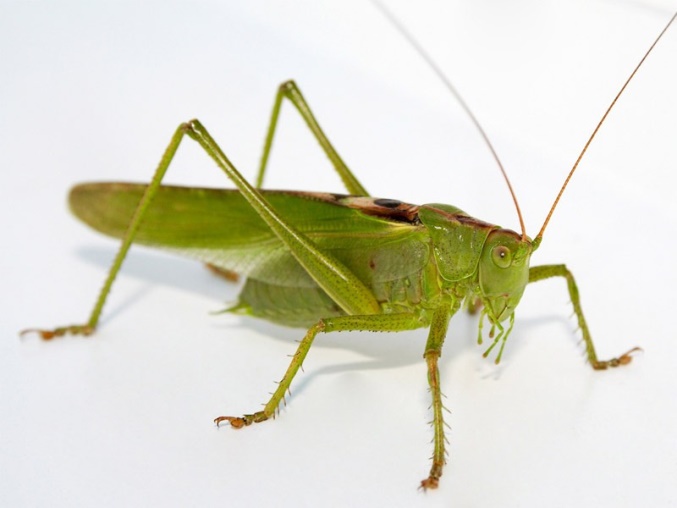 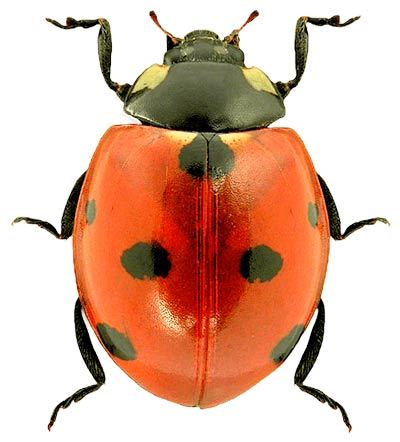 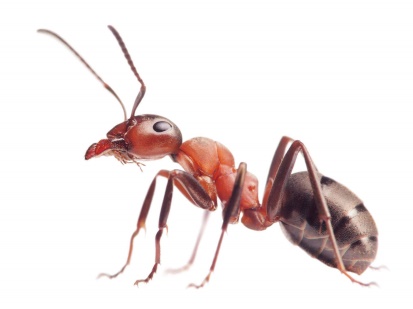 Чем питаются насекомые?
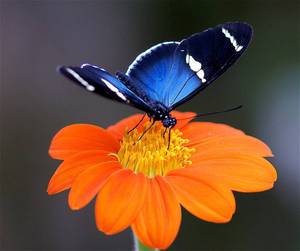 На каждое насекомое – свой корм. Гусеницы поедают листья, жуки – точильщики и короеды – древесину и кору деревьев, комары питаются соком растений и кровью животных. Есть такие насекомые – хищники, которые охотятся на других насекомых, например, божья коровка поедает тлю. Кузнечики питаются разнообразной растительной пищей. Они иногда даже вредят, объедая почки, листья, побеги, цветы. Но наряду с этим вовсю охотятся и с аппетитом поедают небольших бабочек и их гусениц, мушек, клещей и прочую мелюзгу. Бабочки питаются жидким нектаром цветов, фруктовым соком. Муравьи, которые живут в дикой природе, питаются в основном растительной пищей.
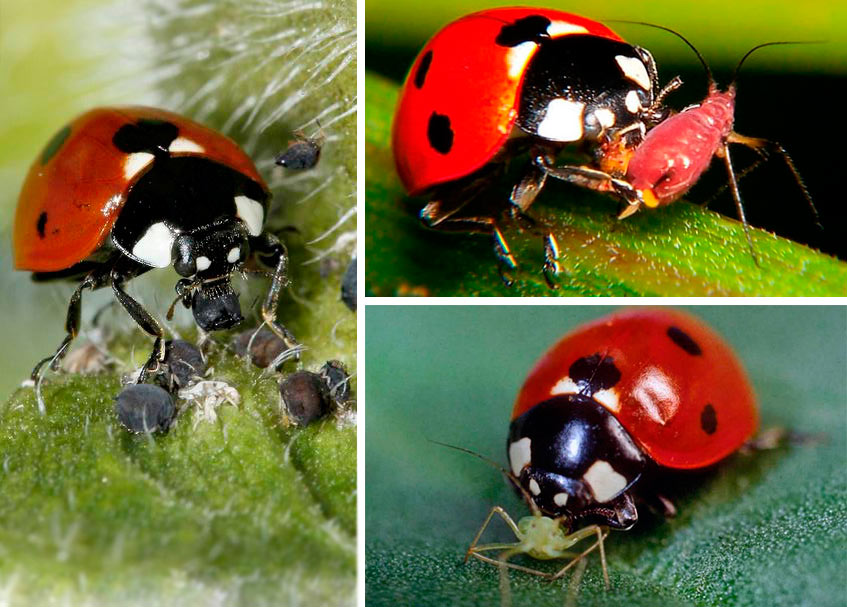 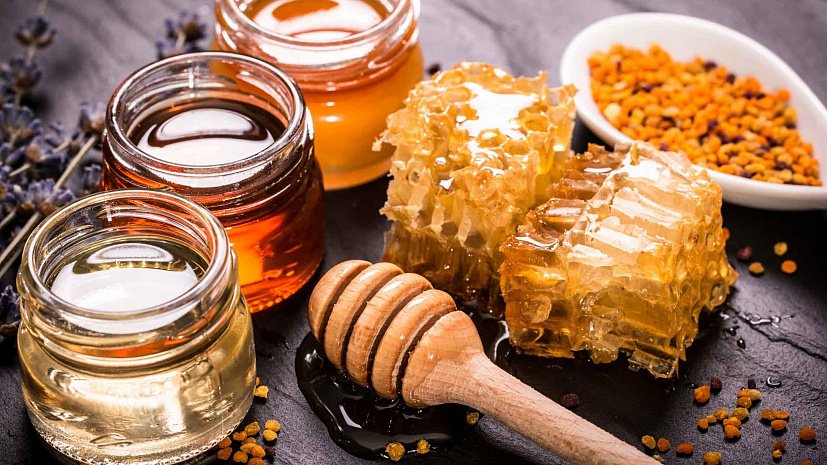 Какую пользу приносят насекомые:
Людям- пчелы дают мед, воск;
Лесу- муравьи, божьи коровки уничтожают вредных насекомых;
Пчелы, бабочки опыляют растения; 
Животным и птицам - муравьи, комары, мухи, бабочки служат для них кормом.
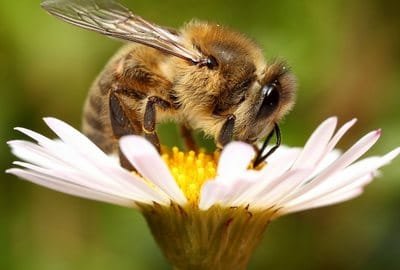 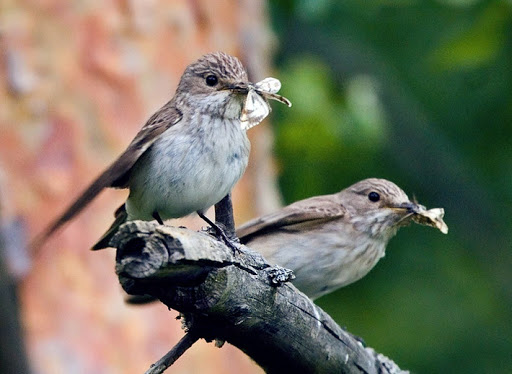 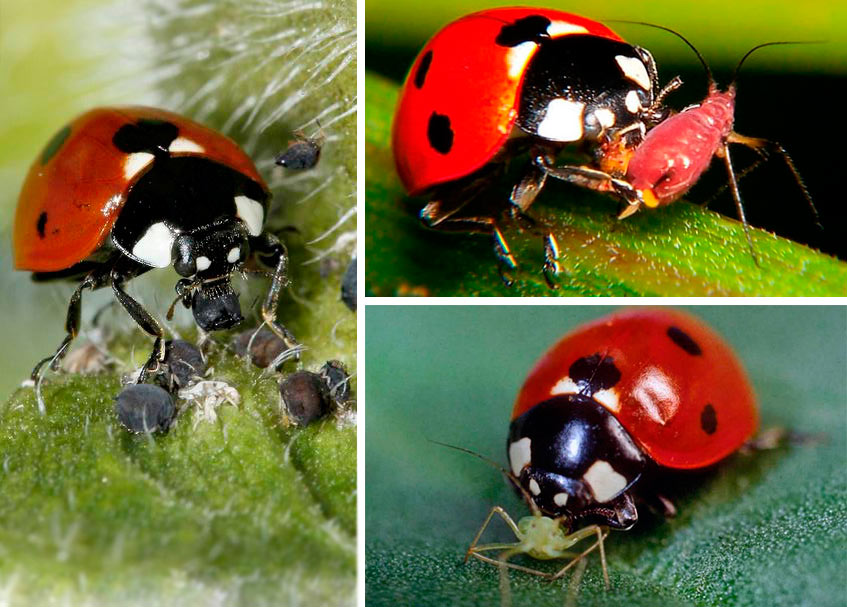 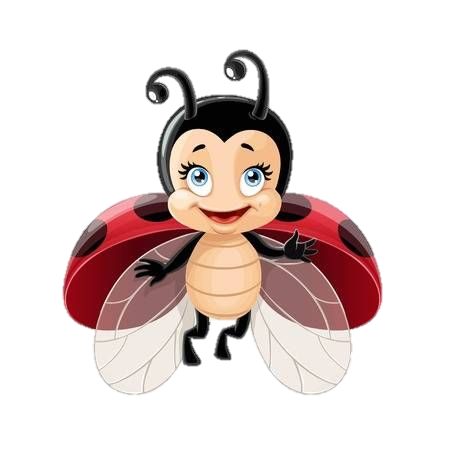 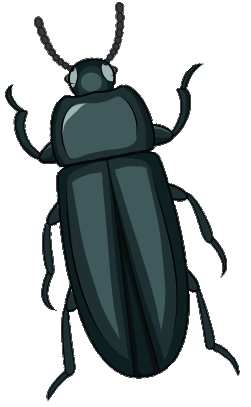 Пальчиковая гимнастика
«Насекомые»

Дружно пальчики считаем-          (  Сжимать и разжимать кулачки.)
Насекомых называем:
Бабочка, кузнечик, муха,      (Поочерёдно сгибать пальцы в кулачок, начиная
                                                                                                                           с большого.)
Это жук с зелёным брюхом.
Это кто же тут звенит? 
Ой, сюда комар летит!                 ( Вращать мизинцем.)
Прячьтесь!                                  (Спрятать руки за спину.)
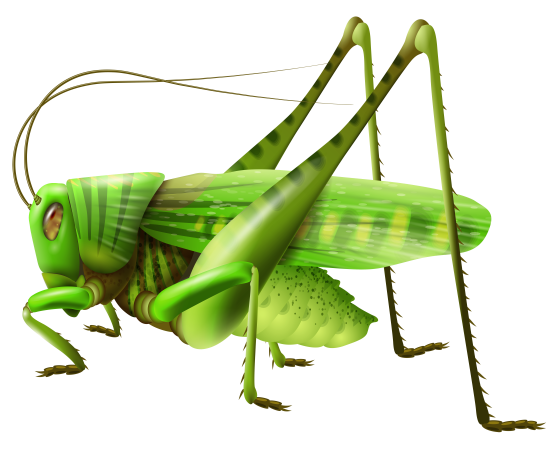 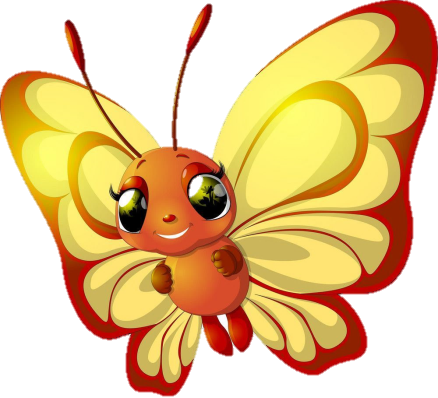 Какой вред наносят насекомые:
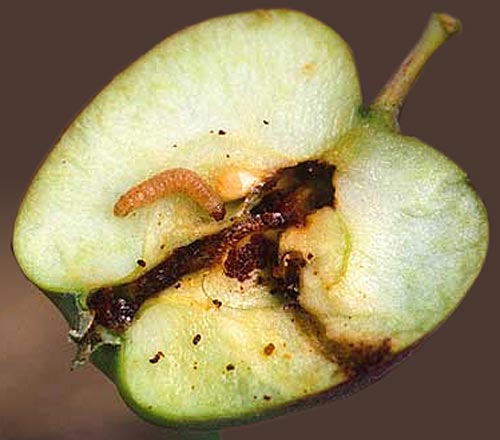 Людям - мухи, тараканы, комары больно кусают, разносят опасные болезни; 
Лесу- жуки-короеды повреждают кору деревьев, гусеницы объедают листья растений; 
Животным и птицам- комары, слепни, блохи больно кусают.
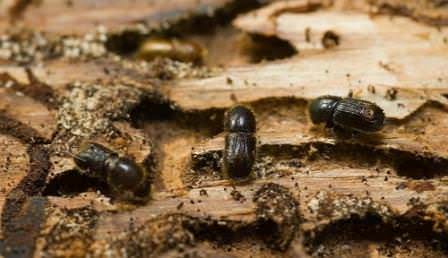 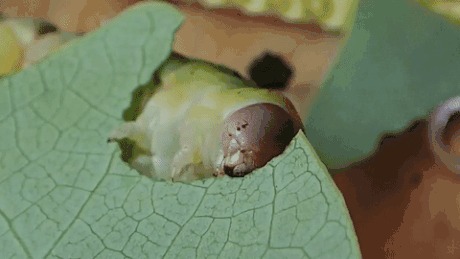 ОТГАДАЙ ЗАГАДКУ
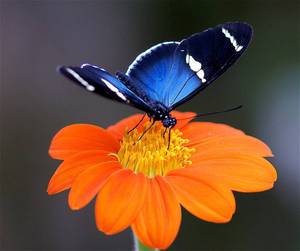 Шевелились у цветкаВсе четыре лепестка.Я сорвать его хотел - Он вспорхнул и улетел.
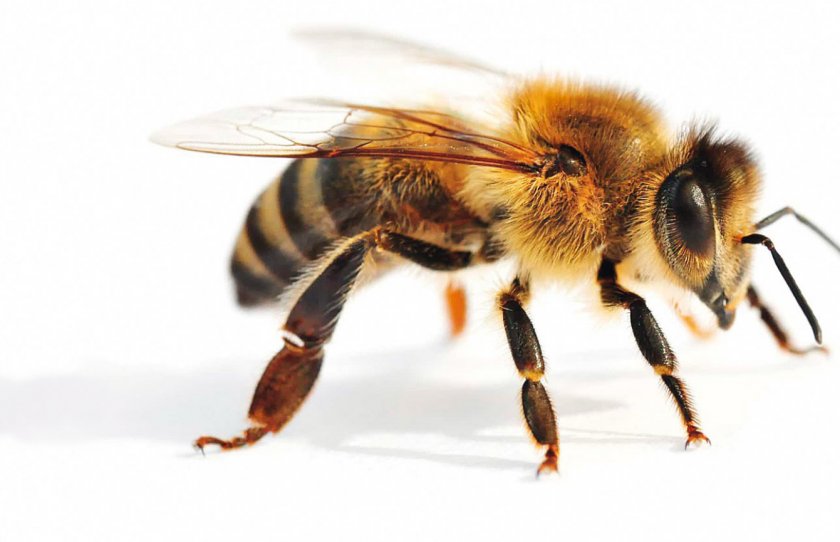 Над цветком она жужжит,К улью быстро так летит,Мёд свой в соты отдала,Как зовут её? …
ОТГАДАЙ ЗАГАДКУ
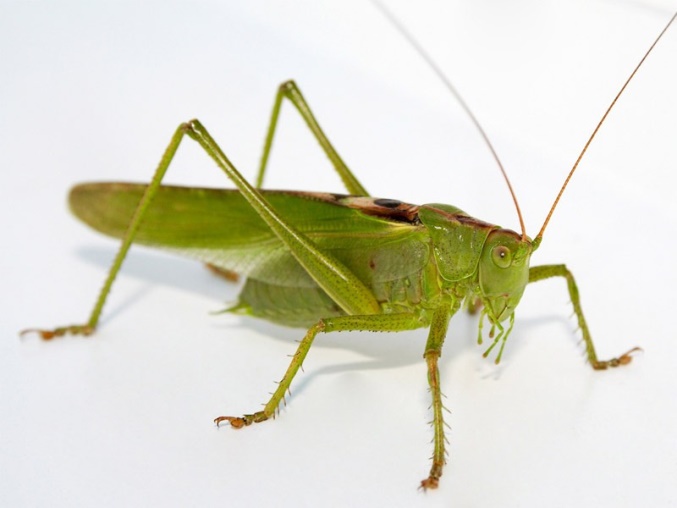 Он зеленый, попрыгучий,Совершенно неколючий,На лугу весь день стрекочет,Удивить нас песней хочет.
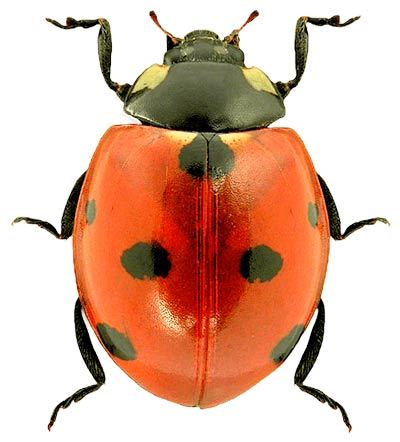 Надевает эта крошкаПлатье красное в горошек.И летать умеет ловкоЭто…
ПОТЕШКИ, СТИХИ
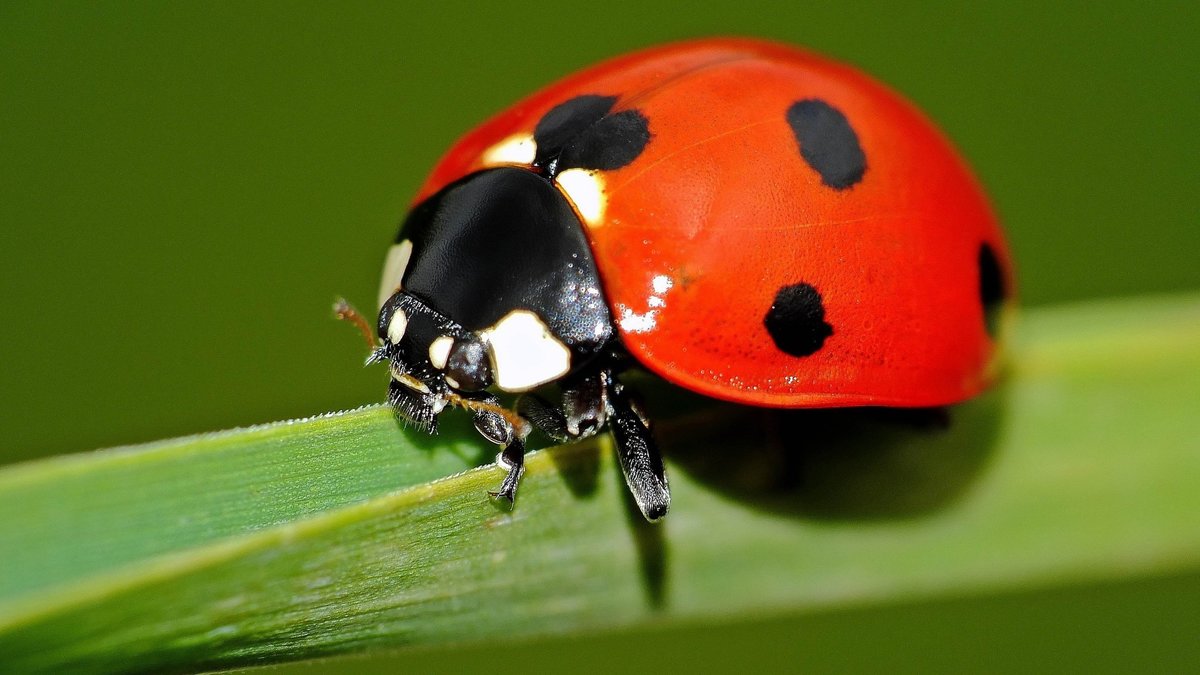 Божья коровка,Улети на небо,Принеси нам хлеба,Черного и белого,Только не горелого.
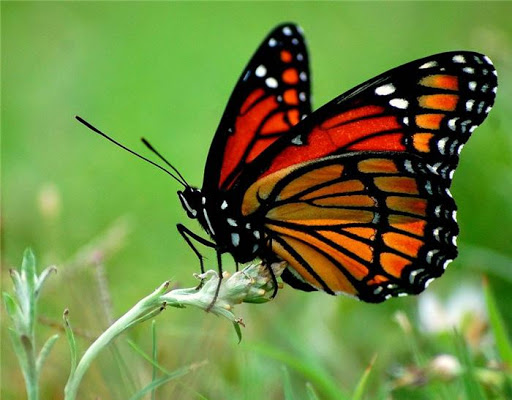 Бабочка-коробочка,Улетай под облачко!Твои детки на лугуГнут черемуху в дугу,Тебя ожидают,Зайчиков гоняют!
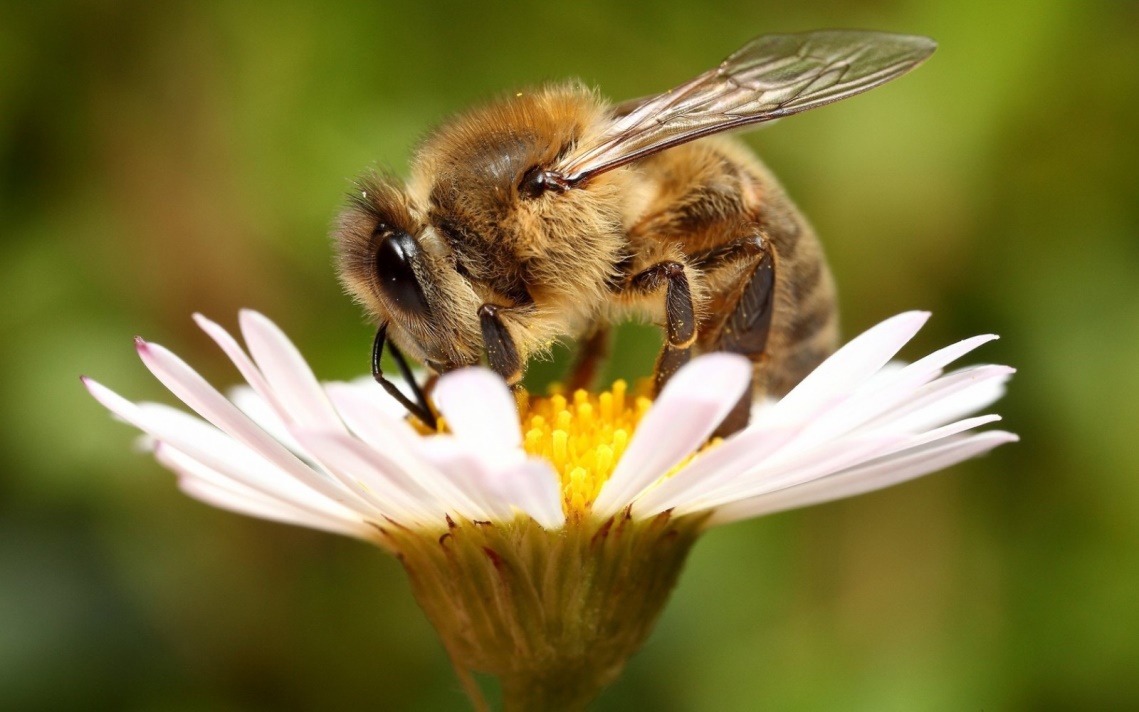 Пчёлы гудят –В поле летят.С поля идут –Медок несут.
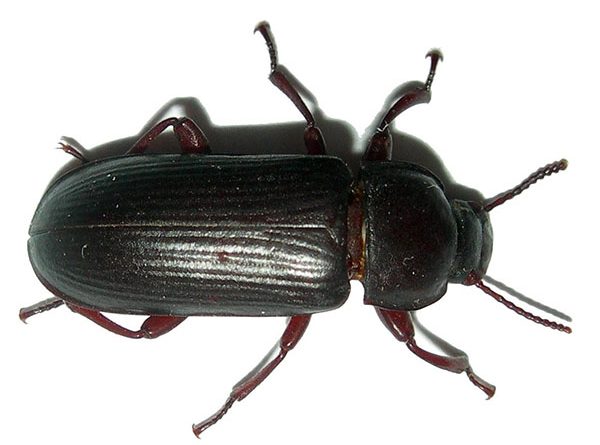 Глупый маленький жучок,Не беги под башмачок,Не беги под ножки,Уходи с дорожки!
Четвертый лишний
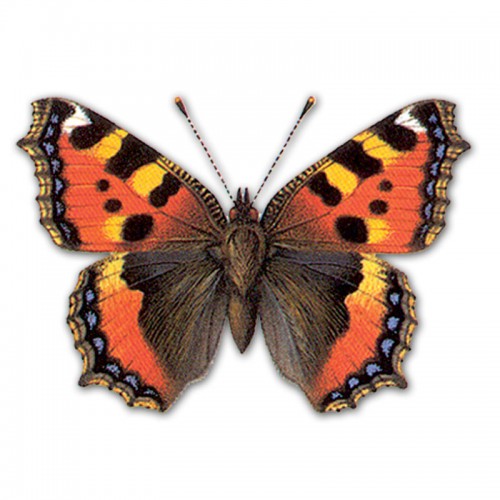 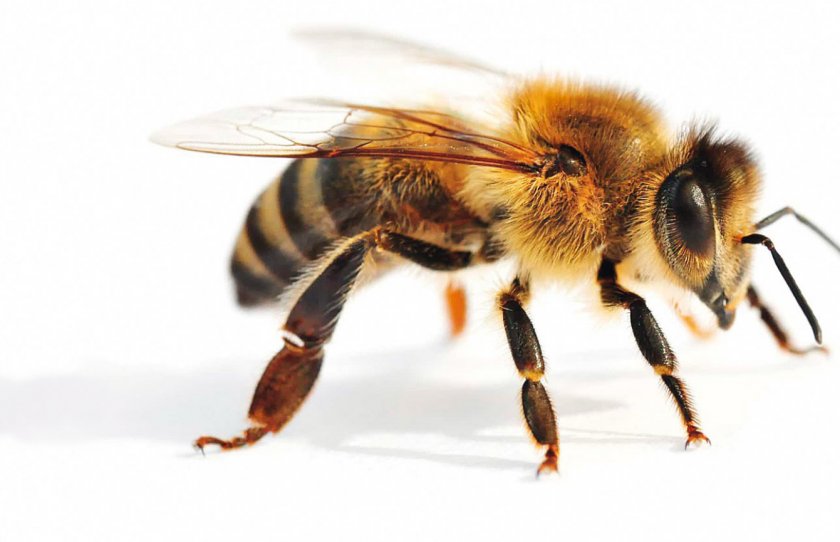 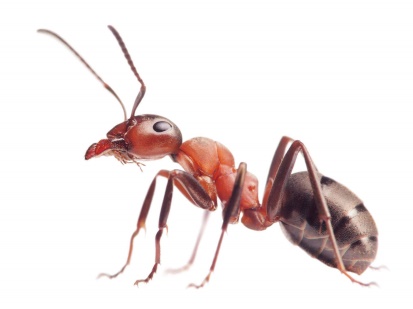 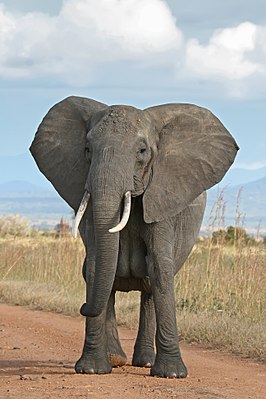 Четвертый лишний
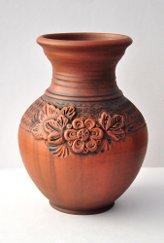 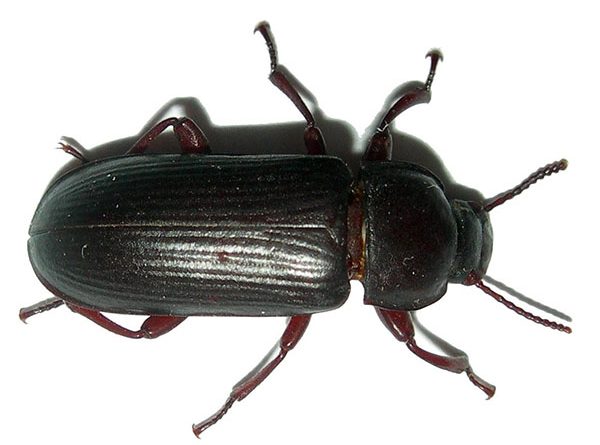 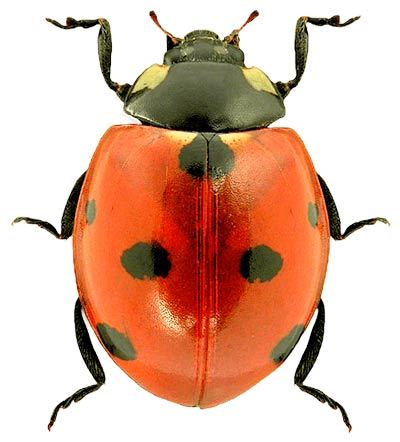 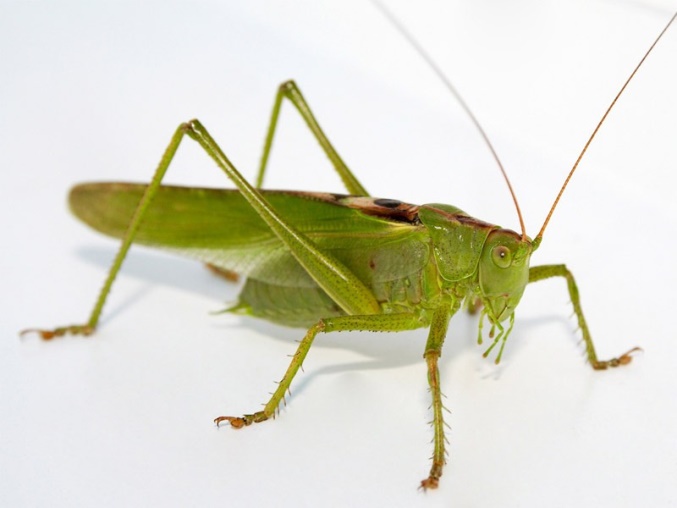 Найди пару
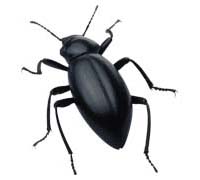 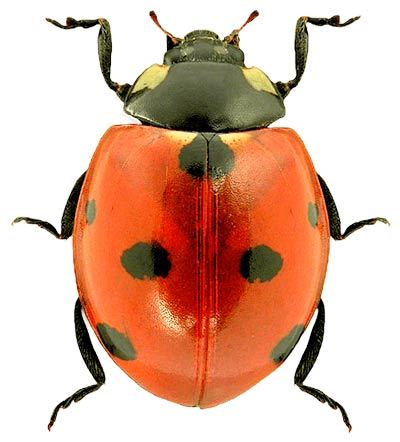 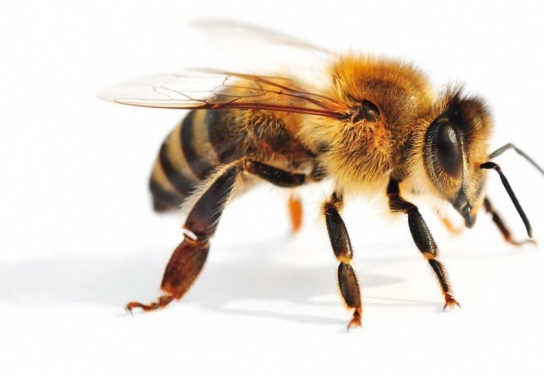 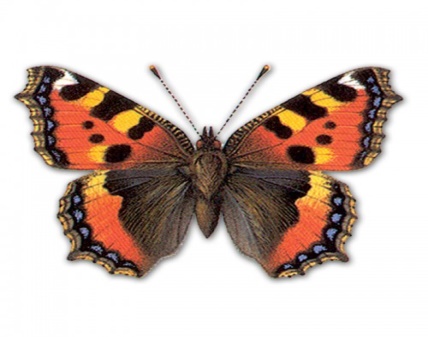 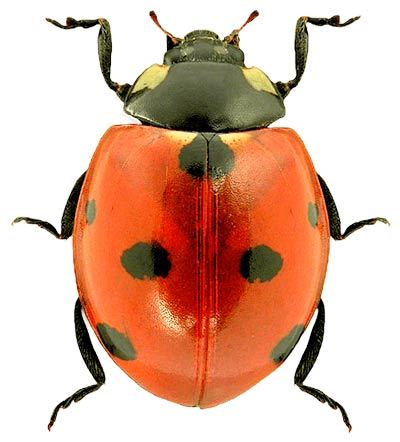 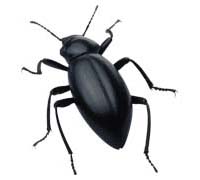 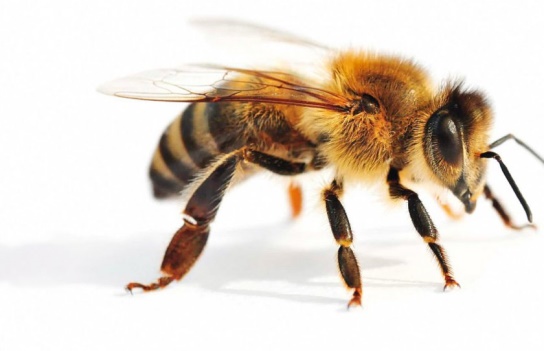 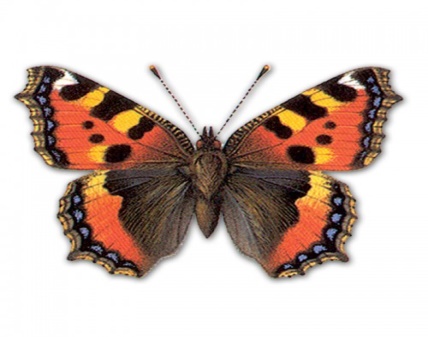 Чем питаются бабочки?
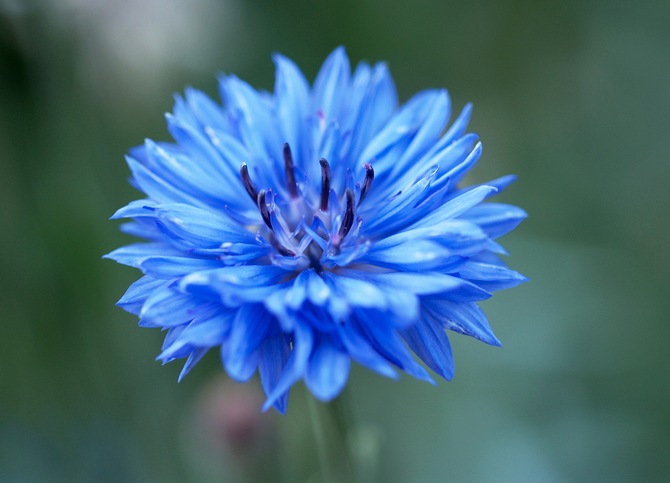 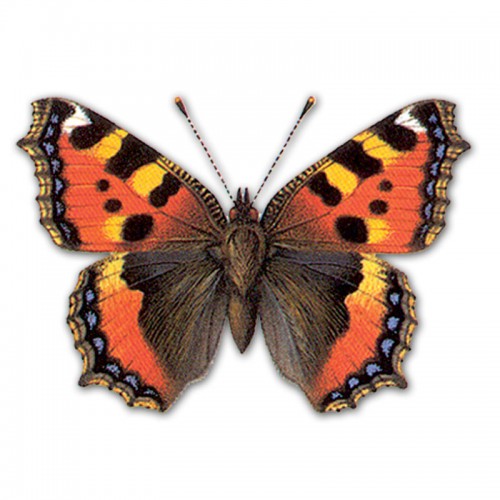 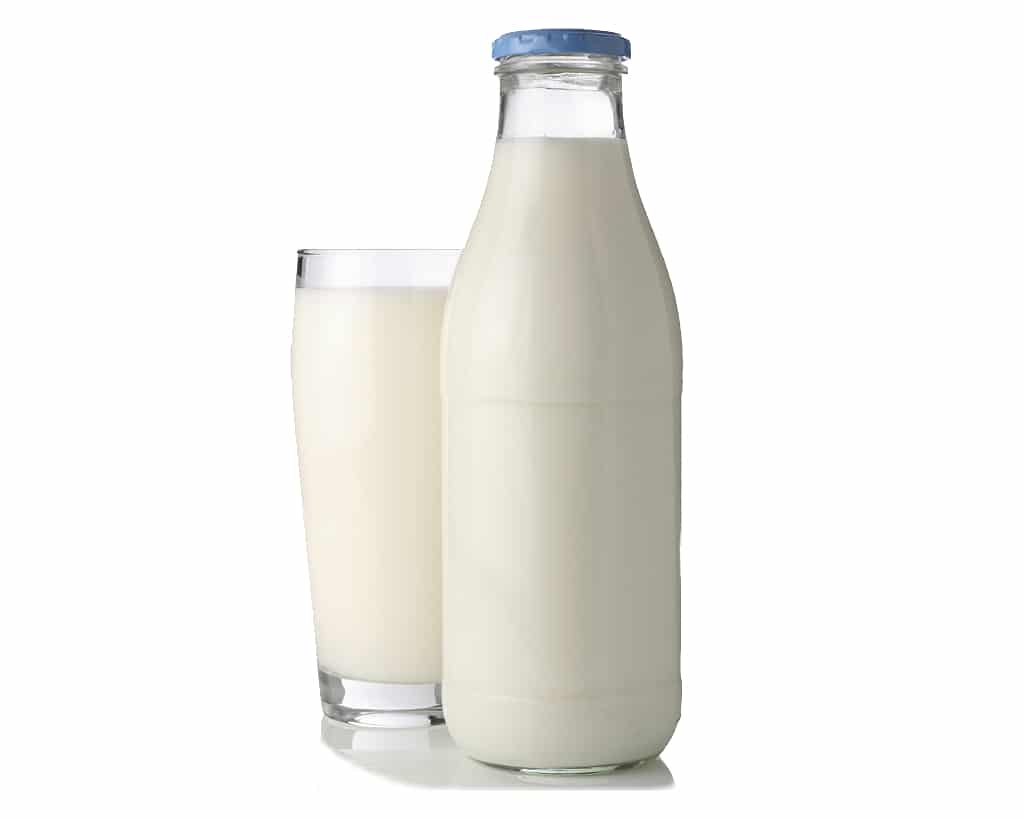 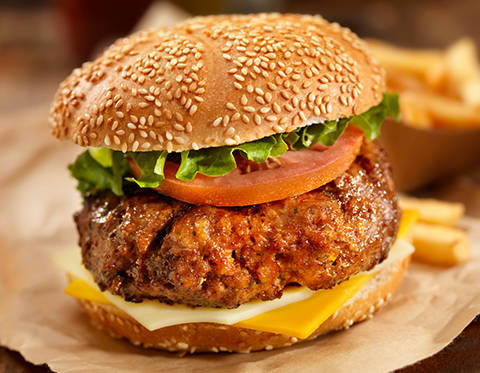 Чем питаются кузнечики?
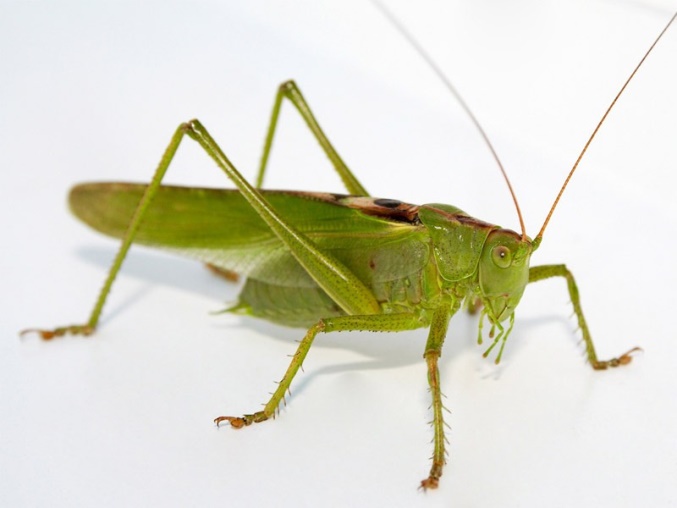 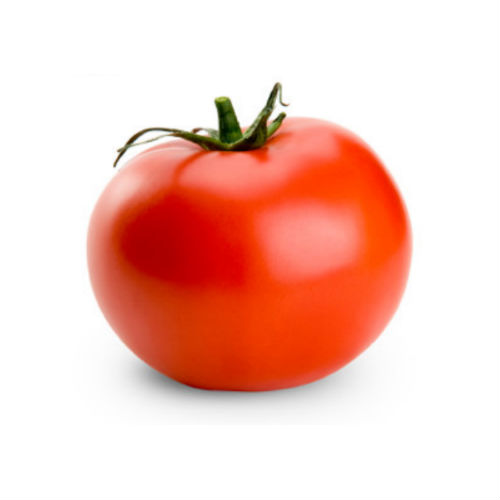 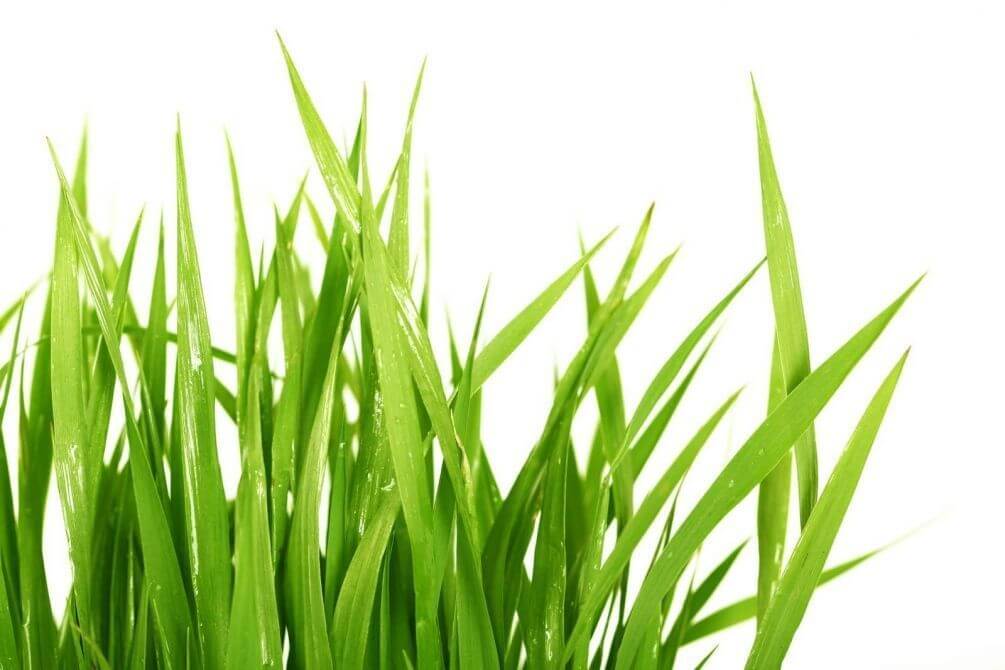 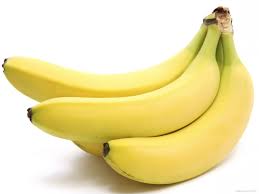 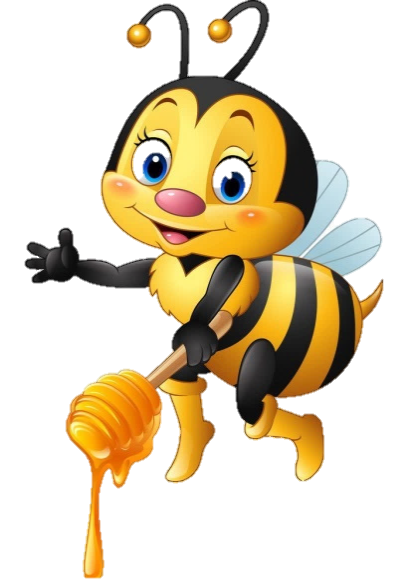 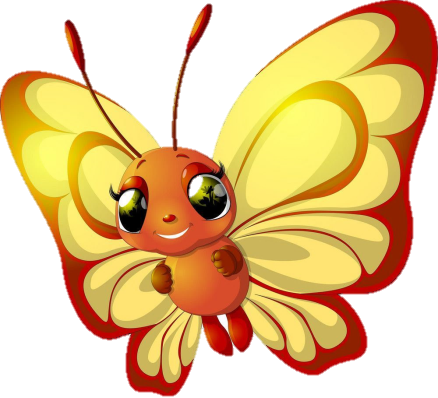 ДО СКОРЫХ 
ВСТРЕЧ!
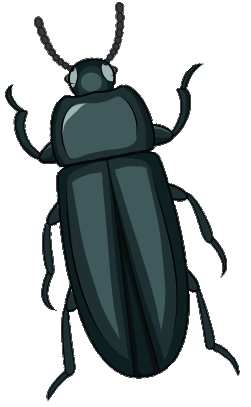 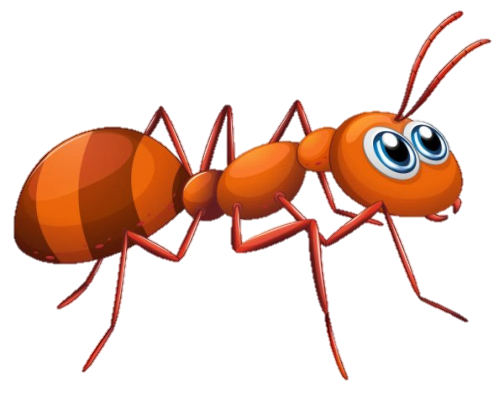